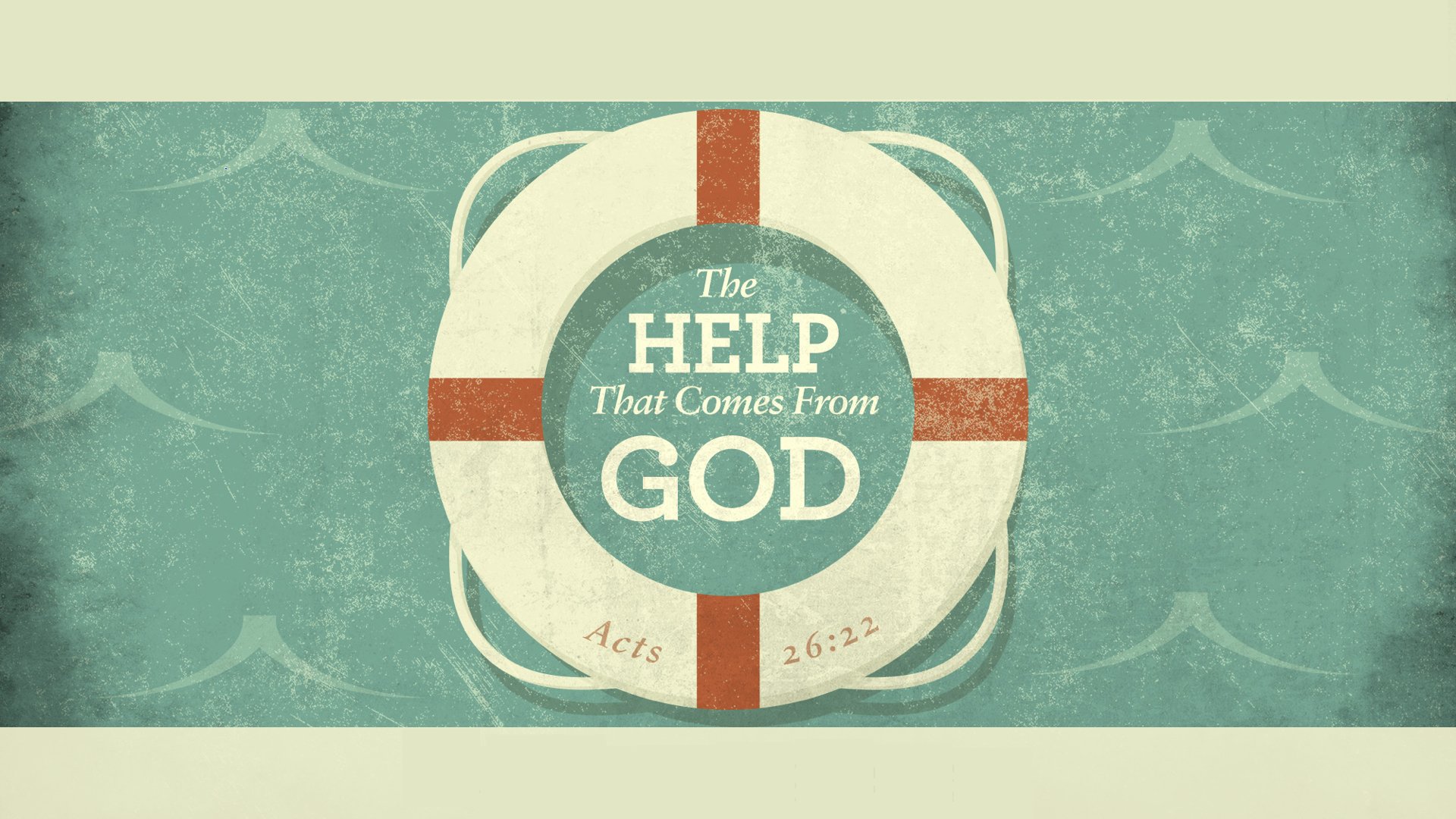 Spring Meeting – March 5-8, 2017
West Knoxville church of Christwww.wkcoc.com
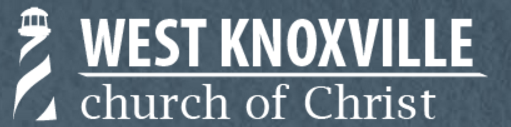 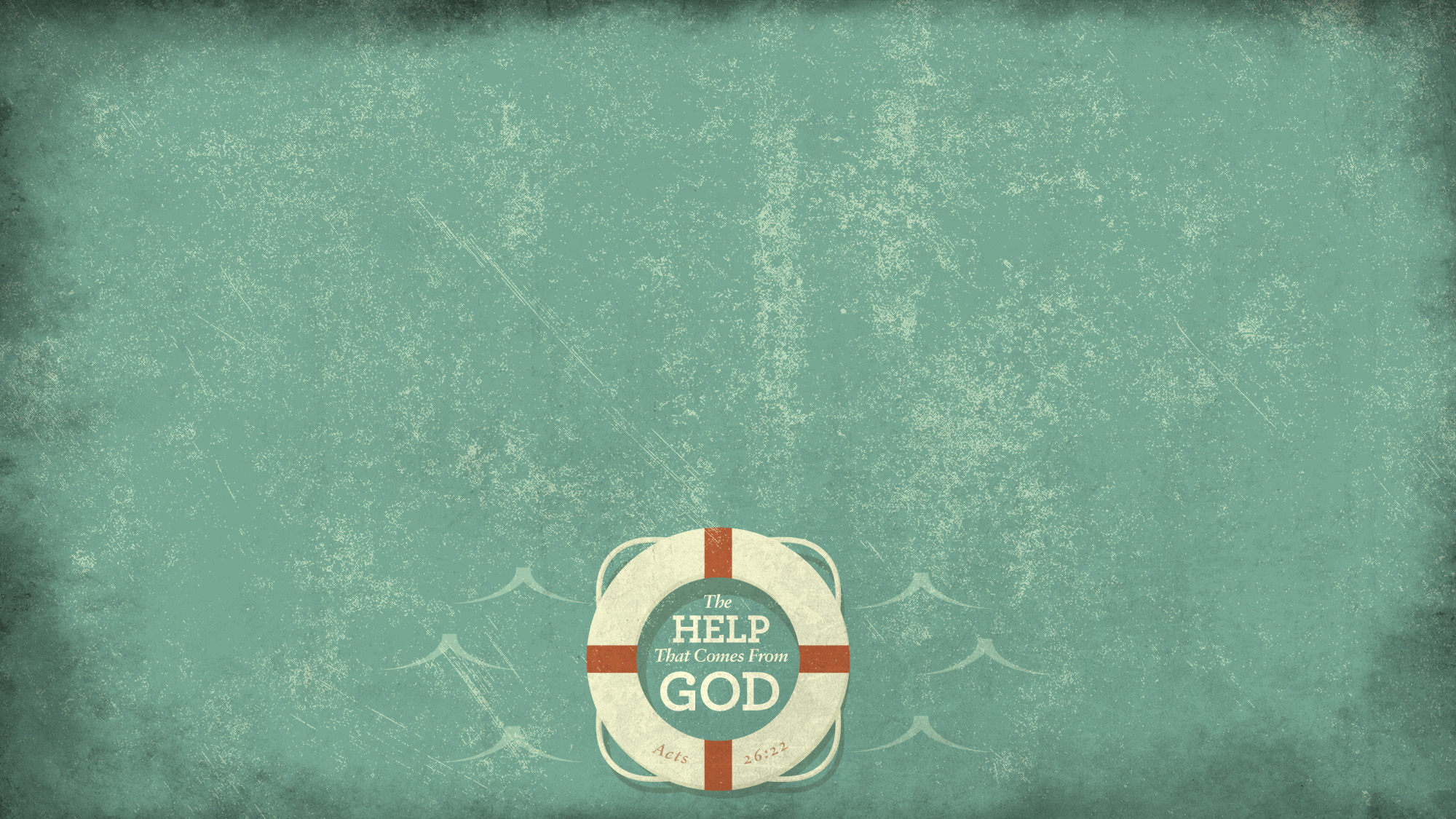 Help!  My zeal is running low!
What can sports teach us about zeal and discipleship?
What can sports teach us about zeal and discipleship?
Fans publicly display their allegiance and affection for their team.
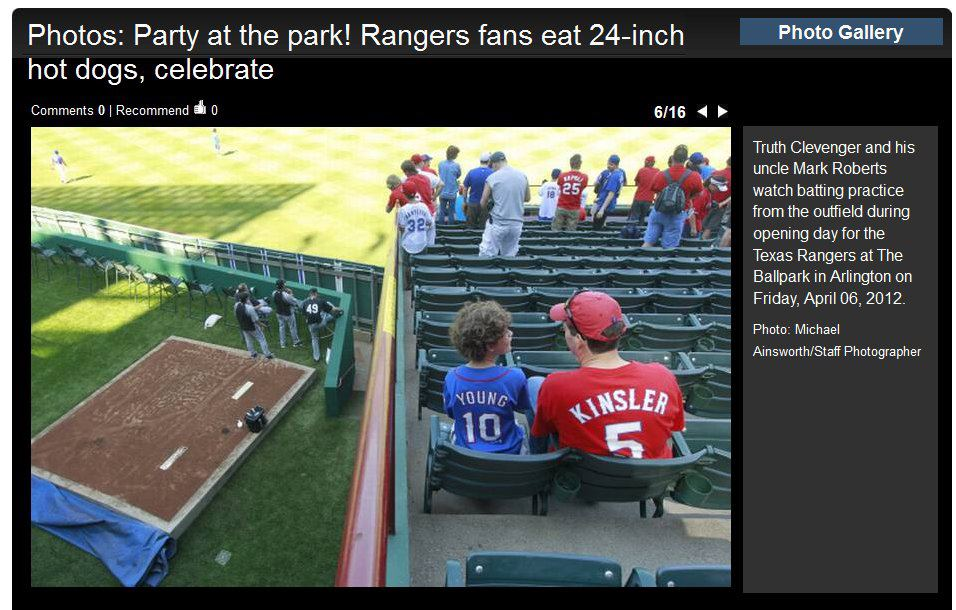 What can sports teach us about zeal and discipleship?
Fans wantto look like
their heroes.
What can sports teach us about zeal and discipleship?
Fans stake their hopes and dreams on their team.
What can sports teach us about zeal and discipleship?
Fans pass it on to their children.
What can sports teach us about zeal and  discipleship?